ESCUELA NORMAL DE EDUCACIÓN PREESCOLAR
LICIENCIATURA EN EDUCACIÓN PREESCOLAR
CICLO ESCOLAR 2021-2022
CURSO: MÚSICA
DOCENTE: JESUS ARMANDO POSADA HERNANDEZ
UNIDAD DE APRENDIZAJE III.  LA EXPRESIÓN MUSICAL.
COMPETENCIAS
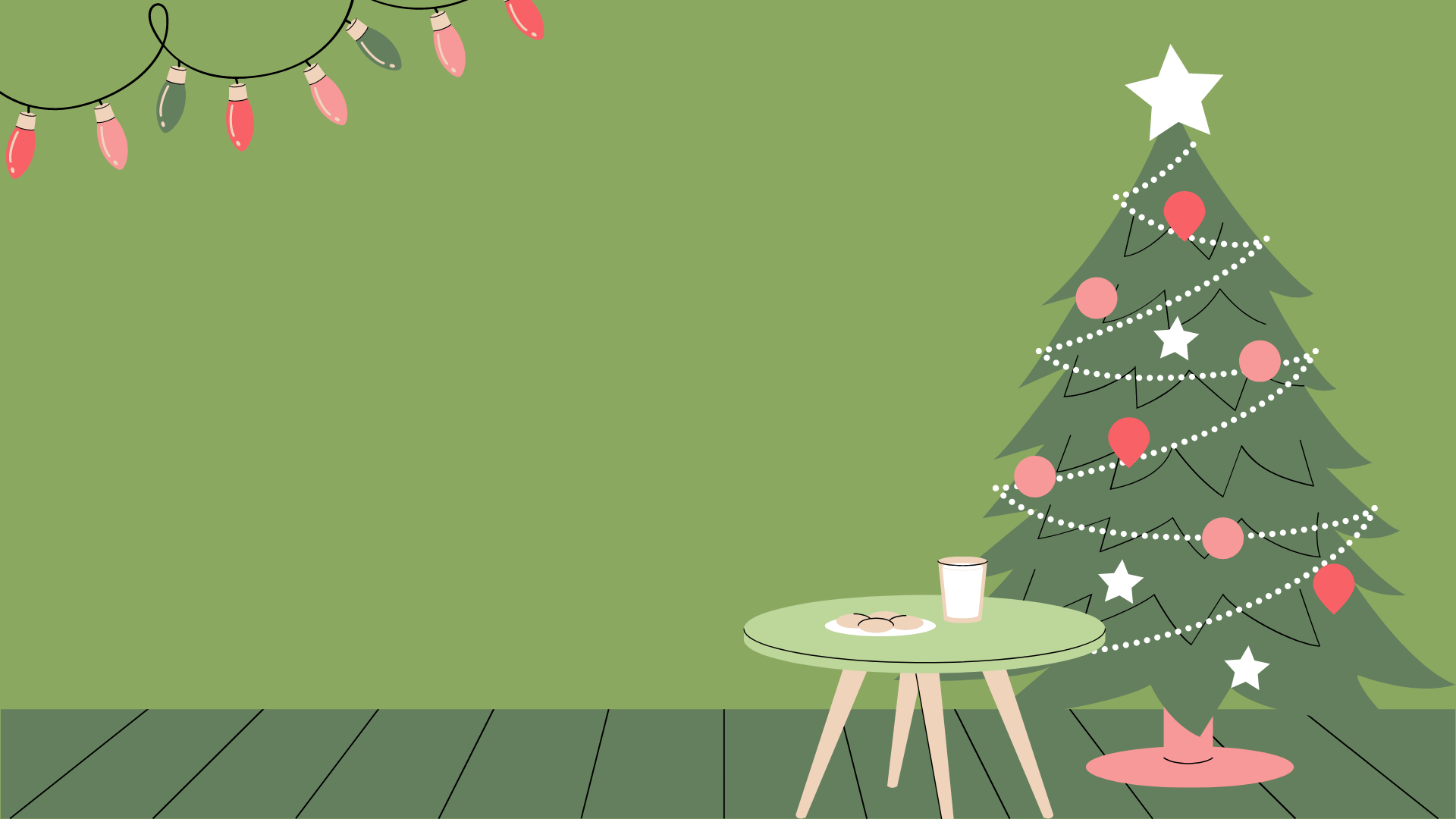 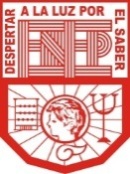 Detecta los procesos de aprendizaje de sus alumnos para favorecer su desarrollo cognitivo y socioemocional.
Aplica el plan y programas de estudio para alcanzar los propósitos educativos y contribuir al pleno desenvolvimiento de las capacidades de sus alumnos.
Diseña planeaciones aplicando sus conocimientos curriculares, psicopedagógicos, disciplinares, didácticos y tecnológicos para propiciar espacios de aprendizaje incluyentes que respondan a las necesidades de todos los alumnos en el marco del plan y programas de estudio.
Emplea la evaluación para intervenir en los diferentes ámbitos y momentos de la tarea educativa para mejorar los aprendizajes de sus alumnos.
Integra recursos de la investigación educativa para enriquecer su práctica profesional, expresando su interés por el conocimiento, la ciencia y la mejora de la educación.
Actúa de manera ética ante la diversidad de situaciones que se presentan en la práctica profesional.
EVIDENCIA DE UNIDAD 3- CREO Y JUEGO
ALUMNA: DANIELA VELAZQUEZ DIAZ    N° L: 20
GRADO Y SECCIÓN: 3° “B”
SALTILLO COAHUILA, MÉXICO
07 DE ENERO DEL 2022
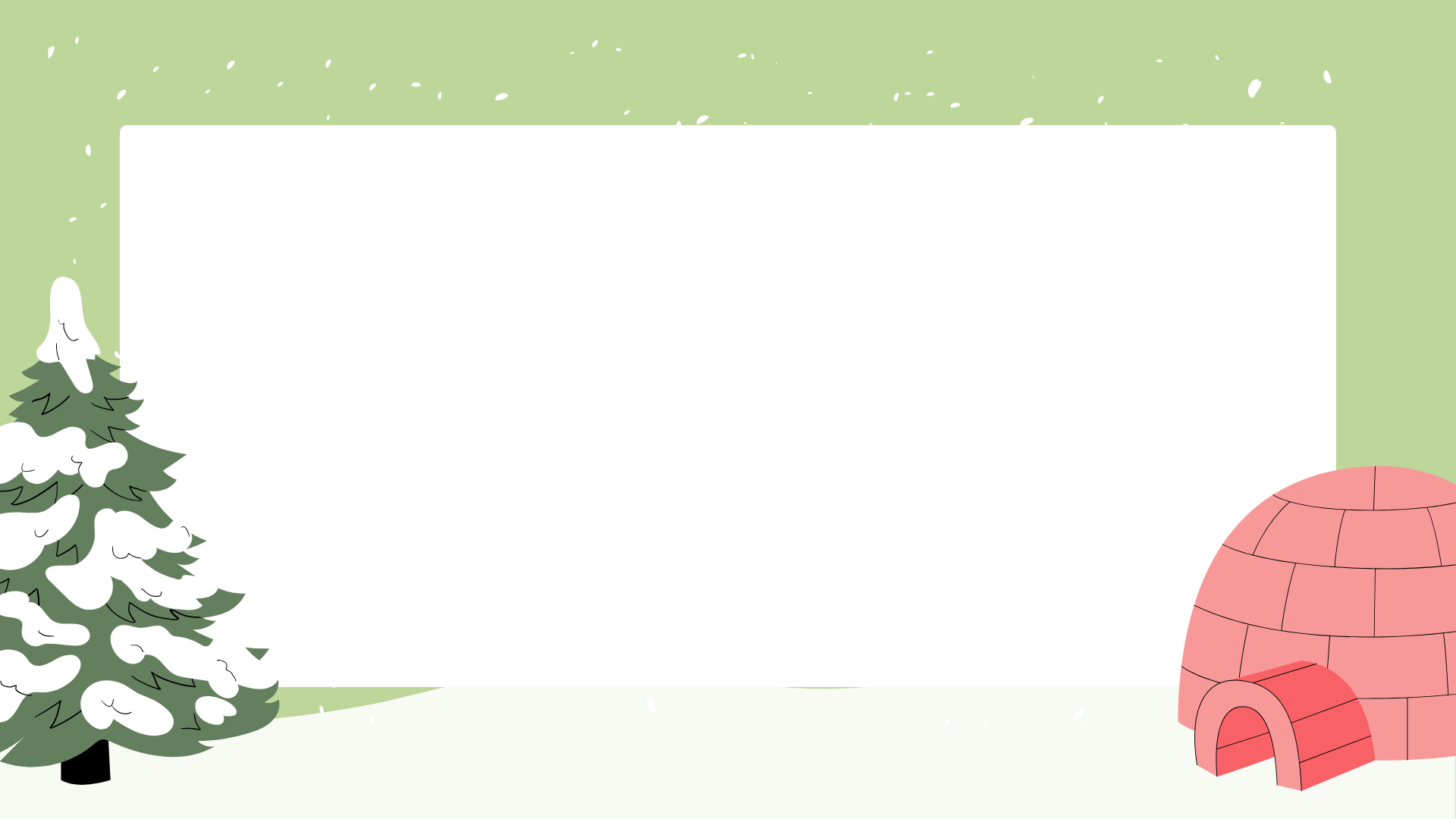 Interpretación musical: Creo y juego
Link de los videos: 
Alegría, alegría, alegría-Villancico de Perú-Los niños cantores de Huaraz: https://youtu.be/_SHcISEWSjU
Mi burrito sabanero-Villancico tradicional mexicano: https://youtu.be/_UnwRnrlrkU